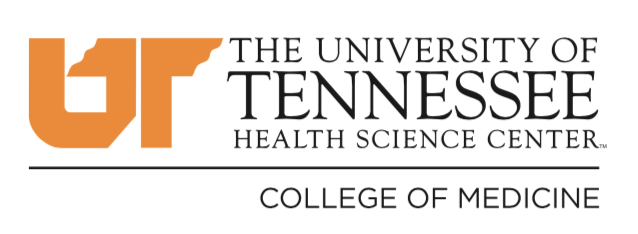 Clerkship Grading 2021-2022
Kristen Bettin, MD, MEd
Assistant Dean, Clinical Curriculum
Pediatrics Clerkship Director

Valerie Jameson, MD
Senior Assistant Dean, Clinical Curriculum
Clerkship Grading
NBME Subject (“Shelf”) ExamsMinimum Passing and Honors (A) Scores
The NBME reports scores as “raw scores” which are mean equated percent correct scores, like a percent correct.
The NBME reports give a nationally recommended passing score range (between 3rd-6th percentile) for each specialty’s exam, as well as a recommended score for “honors”  (generally between the 60th-80th percentile)
UTHSC has decided on the minimums listed in the table, which are within the nationally recommended acceptable ranges for passing and “honors”
[Speaker Notes: A 89.5-100B 78.5-89.49C 67.5-78.49F < 67.49]
What about students at the beginning vs. the end of clerkships?
Students naturally improve their performance on the shelf exams throughout the year. 
These cutoff scores will be based on the “Quarter” of the year and based on how many clerkships a student has completed. 
NBME reports all of these scores!
Family Medicine Shelf Exam Cut-off Scores 2021-2022
Internal Medicine Shelf Exam Cut-off Scores 2021-2022
Neurology Shelf Exam Cut-off Scores 2021-2022
OB/GYN Shelf Exam Cut-off Scores 2021-2022
Pediatrics Shelf Exam Cut-off Scores 2021-2022
Psychiatry Shelf Exam Cut-off Scores 2021-2022
Surgery Shelf Exam Cut-off Scores 2021-2022
Shelf Score Conversion
The purpose of the conversion is to apply the raw shelf scores, which are on variable scales, to a normative (compared to national peer performance) and standardized scale (0-100%). This allows comparison of students’ performance across clerkships and in relation to their peers nationally.
75th percentile aligns with 89.5% (equivalent of an A on the shelf).
5th percentile aligns with 67.5% (cutoff for passing). 

Note: Recall that the 50% is the minimum cutoff to be eligible for an A in the clerkship.
Shelf score conversion formula
Here is the formula for converted shelf score:

	89.5 – [(75th%ile – Raw Shelf Score) * 22 / (75th%ile – 5th%ile)]

Notes: The percentiles are variable for each clerkship each year. The 22 is derived from the difference between an A and F (89.5-67.5) in the UT grading scale.
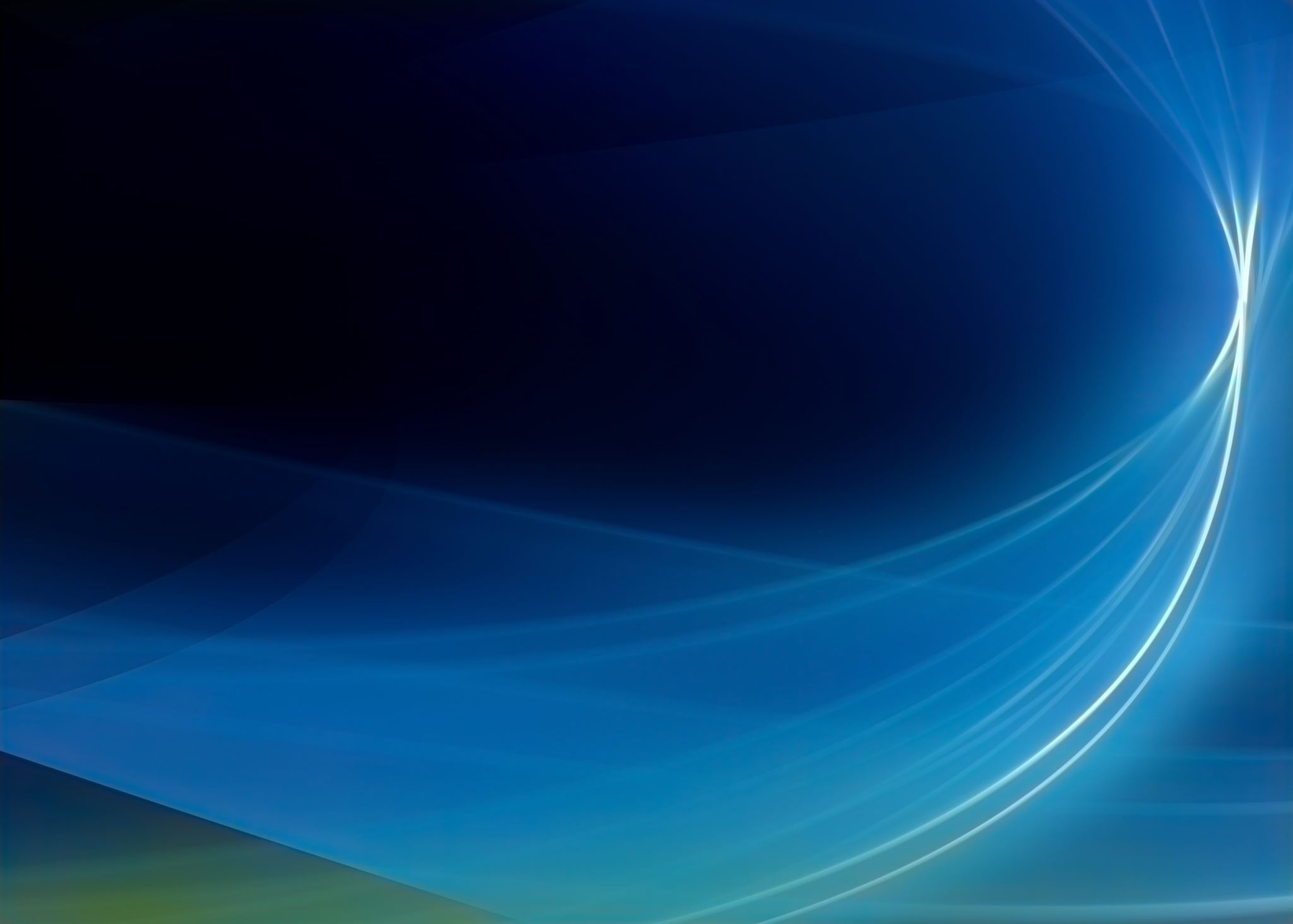 Clinical Evaluations
Entrustable Professional Activities (EPAs)
1. Gather a history and perform a physical exam.
2. Develop a prioritized differential diagnosis.
3. Recommend and interpret common diagnostic and screening tests.
4. Enter and discuss orders and prescriptions.
5. Provide documentation of a clinical encounter.
6. Provide an oral presentation.
7. Form clinical questions and retrieve evidence.
8. Give or receive patient handover.
9. Participate as a member of an inter-professional team.
10. Recognize a patient requiring urgent/emergent care.
11. Obtain informed consent.
12. Perform the general procedures of a physician.
13. Identify system failures and contribute to a culture of safety and improvement.
Clinical Score Adjustment
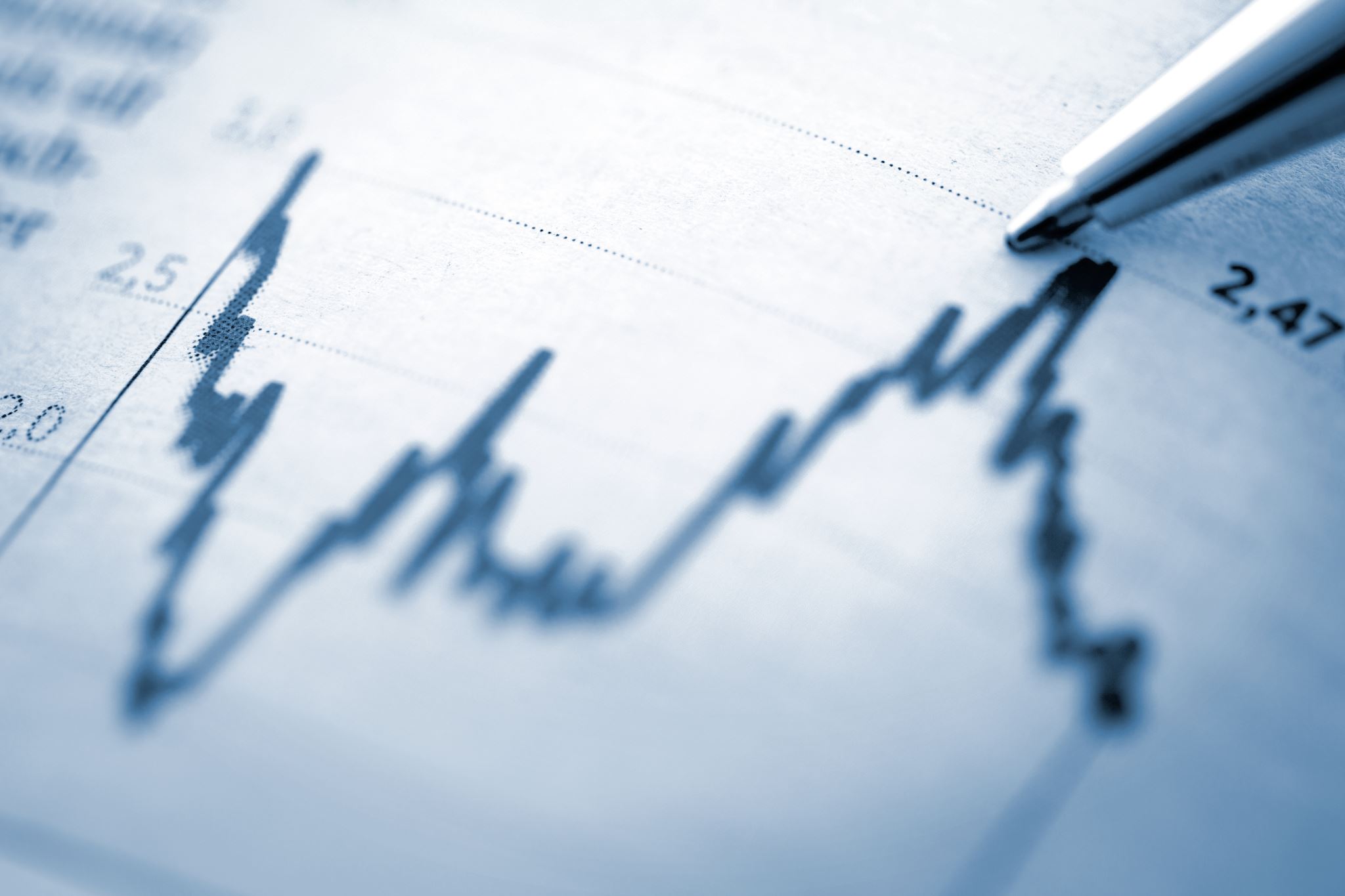 The purpose of this adjustment is to account for level of experience in evaluation. 
Typically, clinical performance substantially improves as students gain more experience in clerkships. 
Percentage points are added to clinical scores based on the number of core clerkships previously completed. 
This will help ensure that evaluation scores on your first few clerkships will not be excessively low due to inexperience.
Likewise, it will reassure evaluators that they can simply select the options that best describe the students’ performance regardless of expectations, which can be widely subjective.
Clinical score adjustment
Based on one year of data, average performance increased about 3 total percentage points from the 1st clerkship to the 7th, therefore, for 2021-22, the following adjustments are applied:
Weighting clinical and exam scores
Correct weighting
Potential outcomes
Super nice, hard working student but average performance on the shelf
Clerkship Grade B
Never available and only putting in the minimal work on the ward in order to be off studying for the shelf which they blow out of the water
Clerkship Grade B
Excellent performance on the wards, intimately integrated into the team, barely makes above the cutoff for honors on the shelf
Clerkship Grade A
The student must excel in all areas to receive an A in the clerkship.
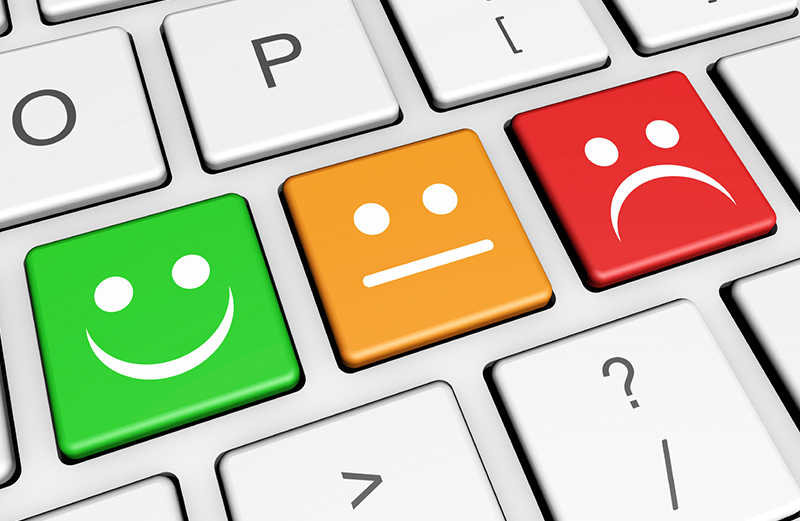 Why should we grade at all?
To reduce reliance on USMLE Step 1 or Step 2 CK scores. 
Because residencies DO look at the MSPE (Dean’s Letter) to see who will be a good fit for their program.
Most importantly, the only way for a student to improve their skills is by receiving valid, useful, timely, specific, discerning feedback.
[Speaker Notes: Remove this?]
Questions? Email us!
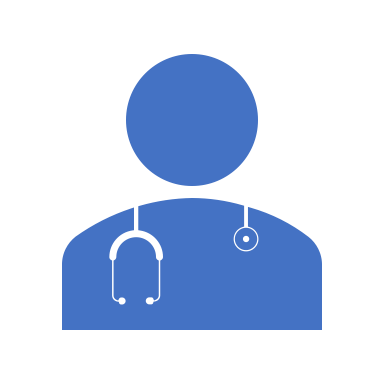 Kristen Bettin, MD, MEd – Assistant Dean for Clinical Curriculum
kbettin@uthsc.edu
Valerie Jameson, MD – Senior Assistant Dean for Clinical Curriculum
vjameson@uthsc.edu
Jenn Wilson, CAP – Lead Clinical Curriculum Coordinator
jmcadoo3@uthsc.edu